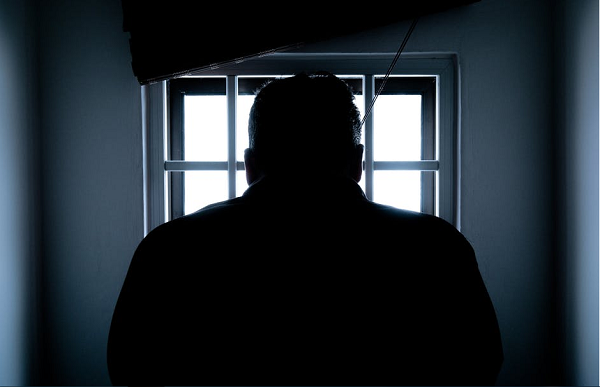 Przesłuchanie - przygotowanie, planowanie i wybór miejsca
M. Moryksiewicz, K. Wożniczko
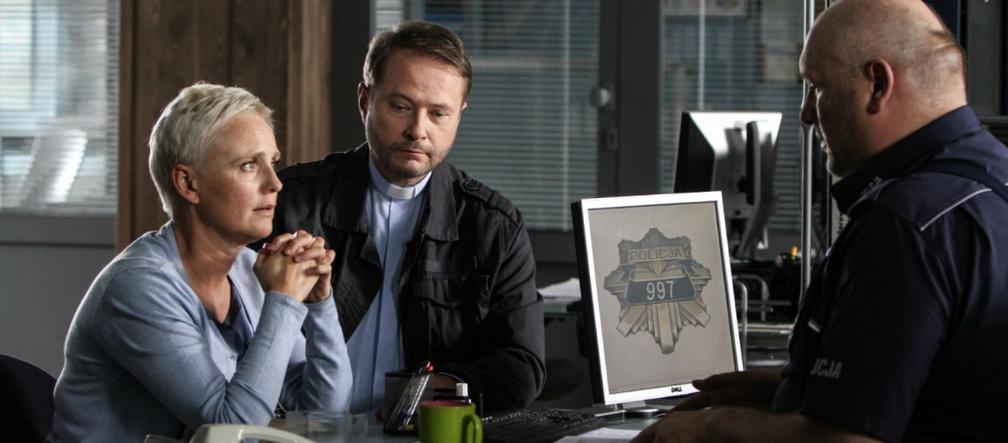 Czym jest przesłuchanie i kto w nim uczestniczy?
przesłuchanie jest procesem komunikacji interpersonalnej, bowiem między przesłuchującym i przesłuchiwanym istnieje wzajemne oddziaływanie i obustronny przekaz informacji, także o charakterze pozawerbalnym.
Podmioty uprawnione do przeprowadzania przesłuchań
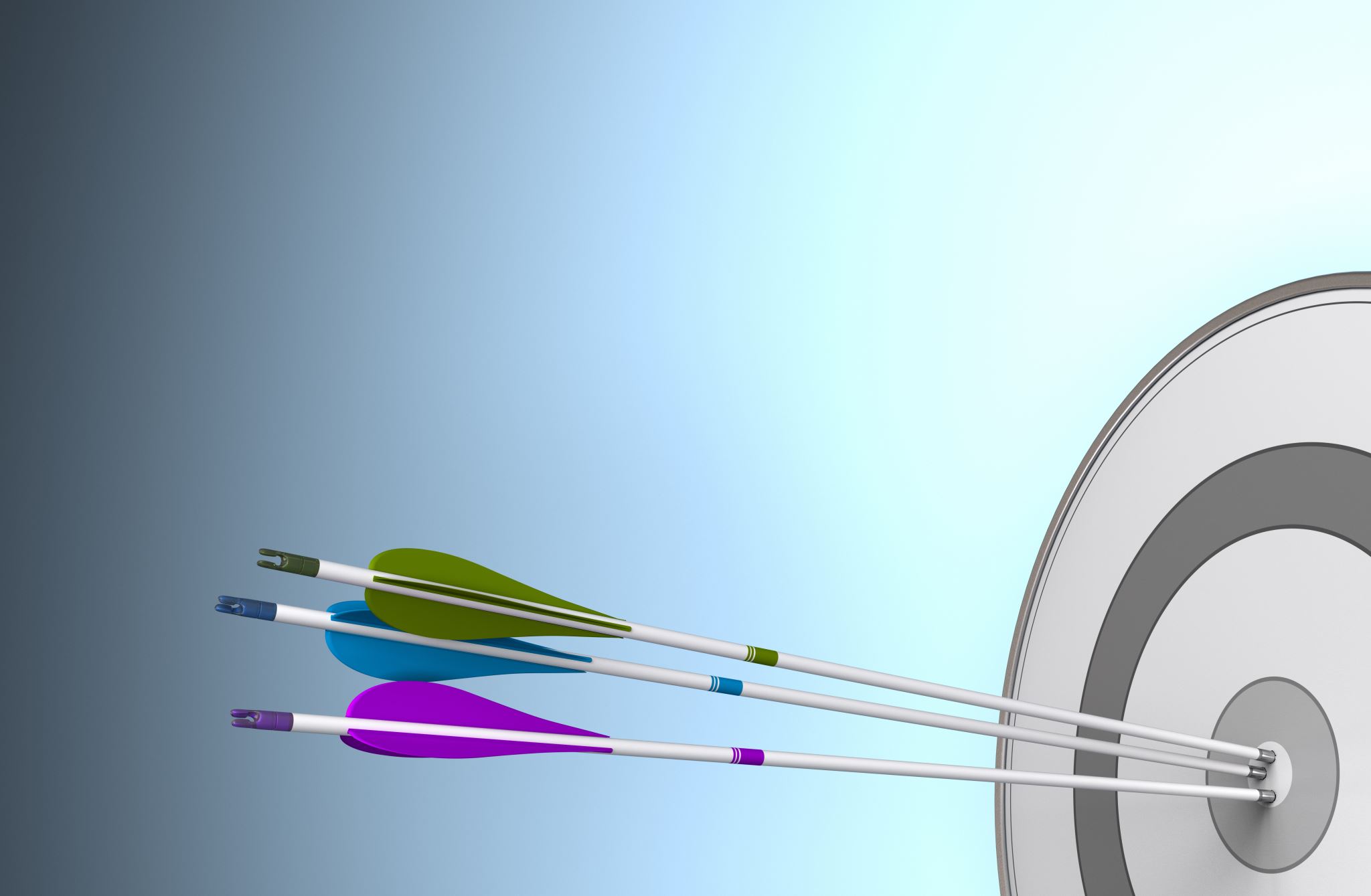 Jakimi cechami i umiejetnosciami powinien kierowac się przesluchujący?
wysoką inteligencją, 
rozległą wiedzą ogólną, 
wysokim poziomem etycznym, 
kulturą osobistą, 
opanowaniem i obiektywizmem w wydawaniu opinii i sądów, 
umiejętność nawiązywania kontaktu, 
umiejętność prowadzenia rozmowy, 
umiejętność formułowania pytań, 
umiejętność wzbudzania u świadka poczucia zaufania i bezpieczeństwa, 
umiejętność krytycznego myślenia, która jest niezbędna do uzyskania materiałów i ich prawidłowej oceny
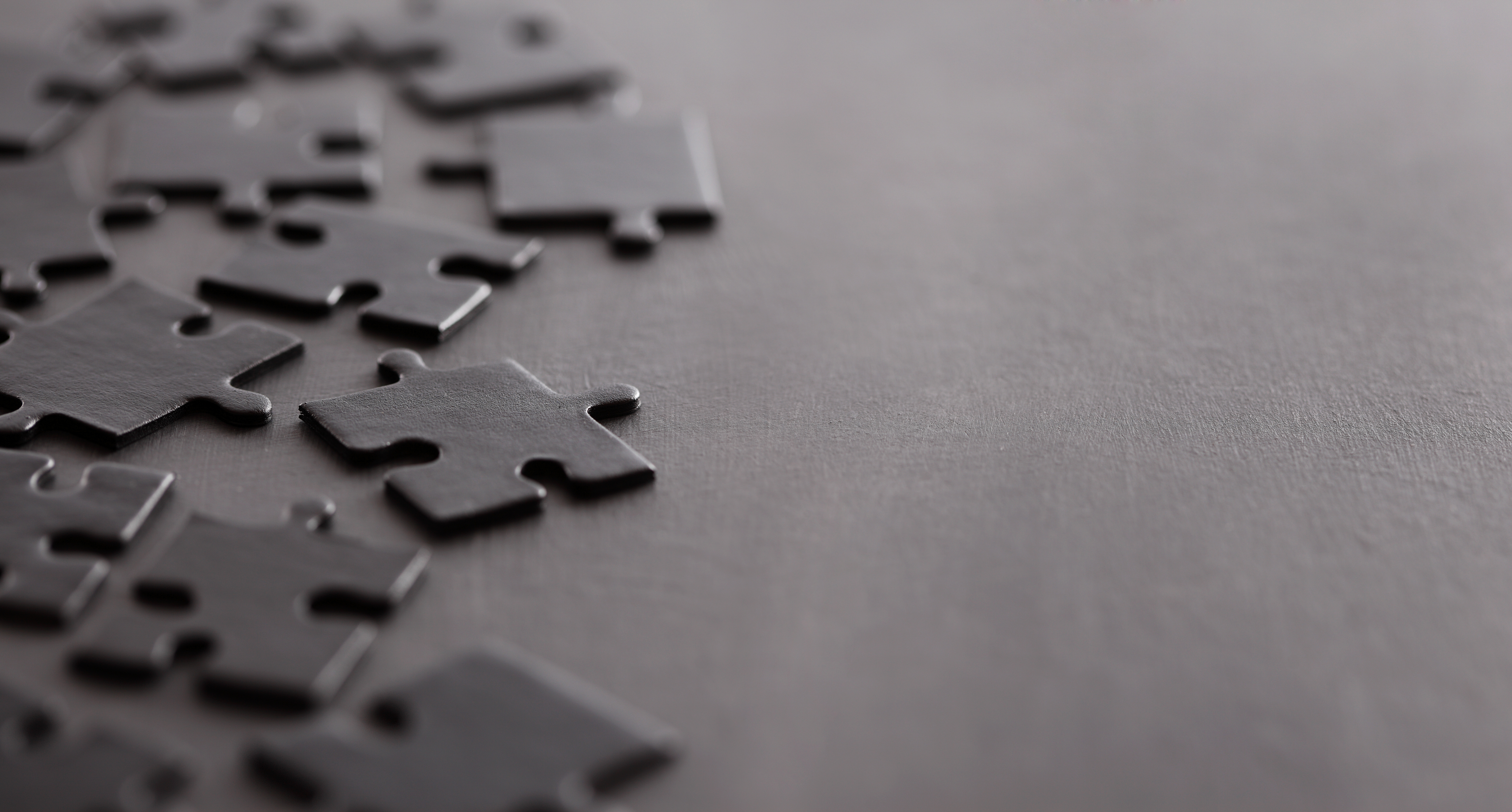 Przygotowanie przesłuchania
a) zaznajomienie się z dotychczasowymi wynikami postępowania i analizę już zebranych dowodów, 
b) dokonanie oględzin miejsca zdarzenia (w przypadku istnienia takiego miejsca), 
c) odtworzenie sytuacji na podstawie posiadanych protokołów oględzin, szkiców, materiałów poglądowych, 
d) poznanie personaliów świadka i zebranie danych osobopoznawczych o nim, 
e) uzupełnienie wiedzy z określonej dziedziny poprzez zapoznanie się z odpowiednią literaturą, zebranie Prokuratura 78 i Prawo 2, 2007 Kryminalistyczne aspekty przesłuchania świadka niezbędnych informacji, 
f) przygotowanie założeń organizacyjnych i taktycznych przesłuchania, 
g) sporządzenie planu przesłuchania.
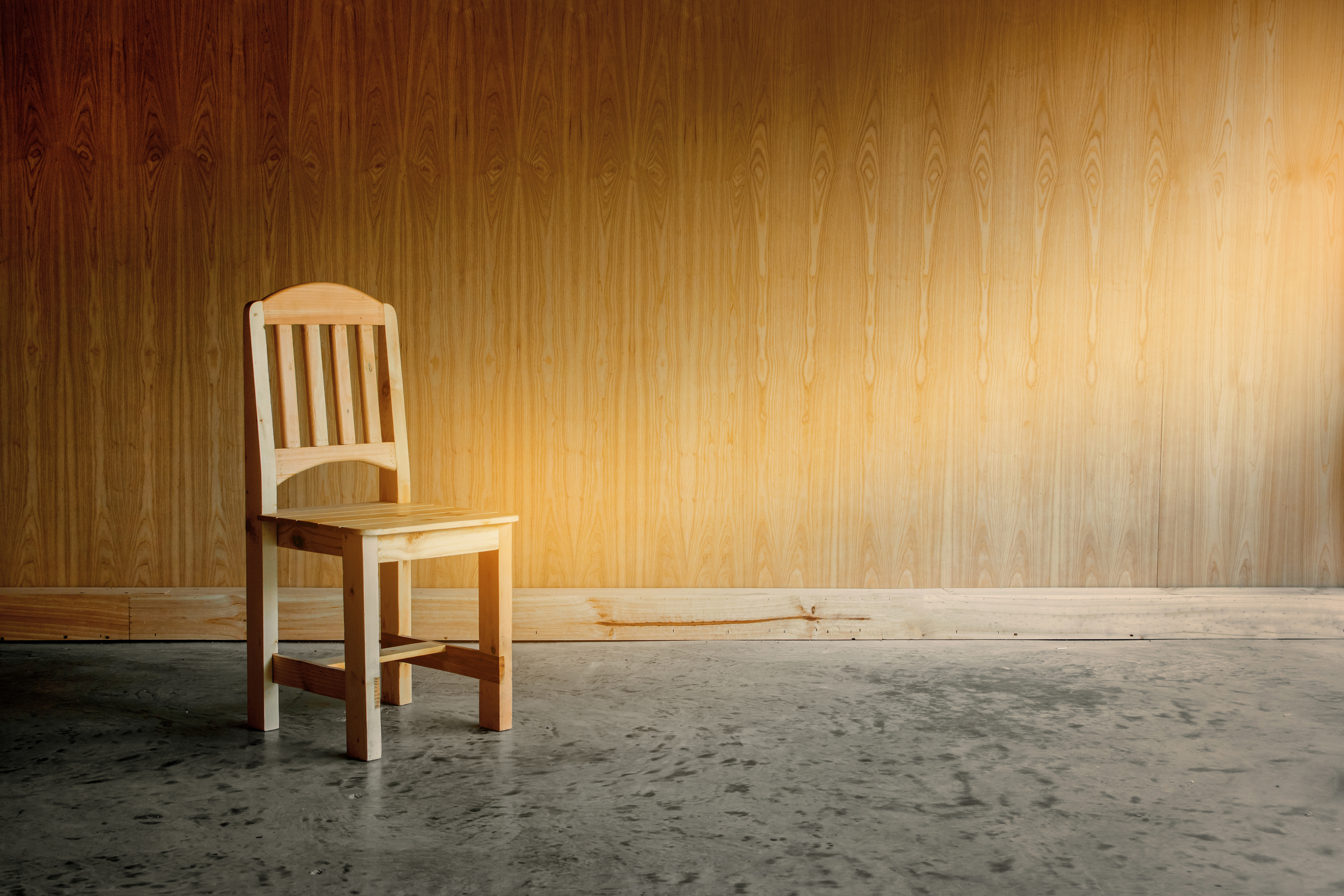 Miejsce przesluchania
Przesłuchanie należy prowadzić w warunkach najbardziej sprzyjających skupieniu uwagi i jak najmniej krępujących świadka. Miejsce przesłuchania, to z reguły siedziba organu dokonującego tej czynności.
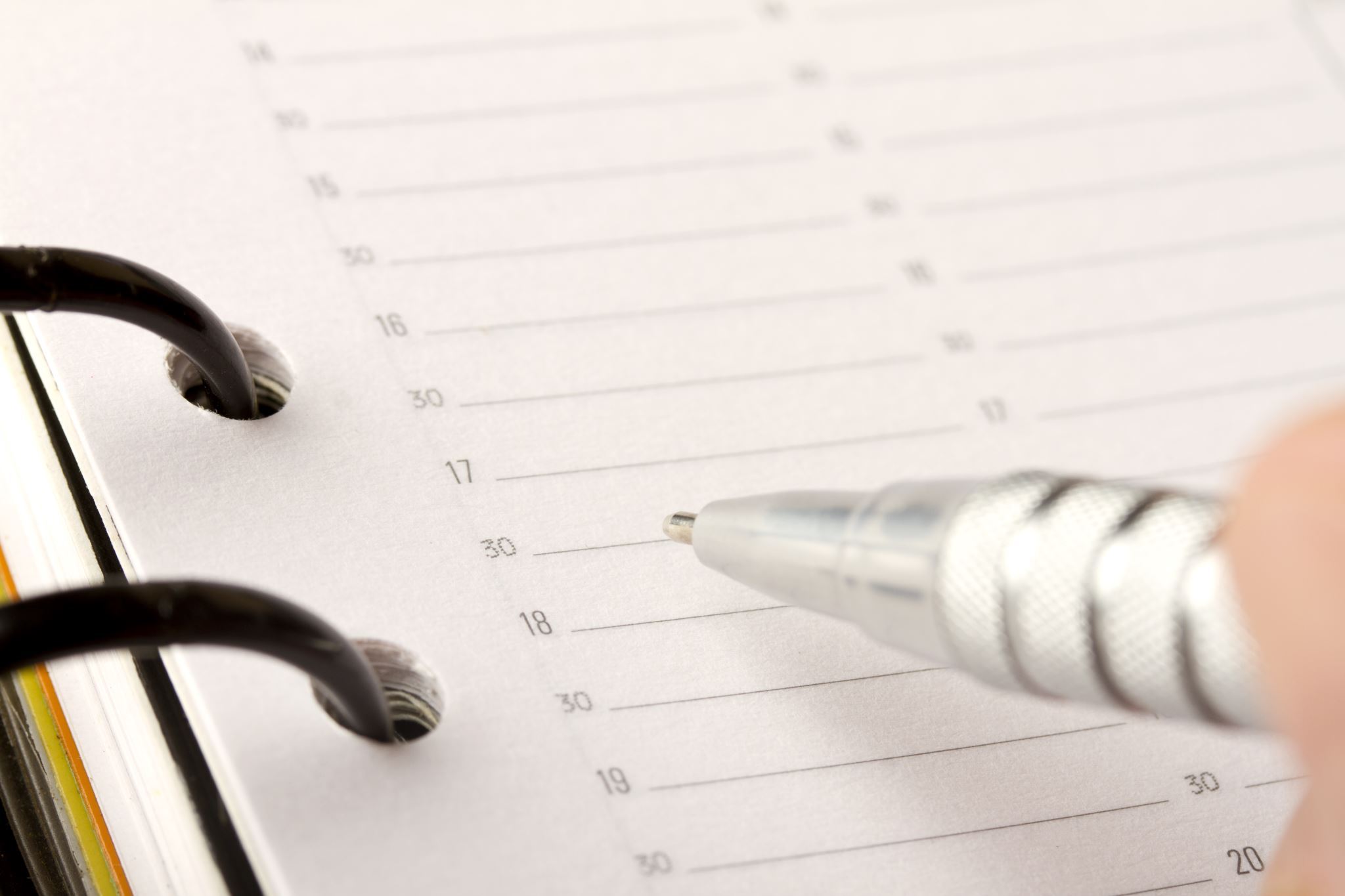 Planowanie
Obejmuje informację: 
Otrzymać zeznanie od podejrzanego 
Jak przesłuchać podejrzanego na temat szczegółów przestępstwa. 
Pytania ułożone są w kolejności strategicznej. 
Instrukcje taktyczne i techniczne. 
 Znajomość instrukcji umożliwia przesłuchującym dokonanie dobrego wyboru przy określaniu podejścia do zapytania. 
Zbierają także informacje na temat osoby podejrzanej, co ułatwia budowanie dobrych relacji z podejrzanym.
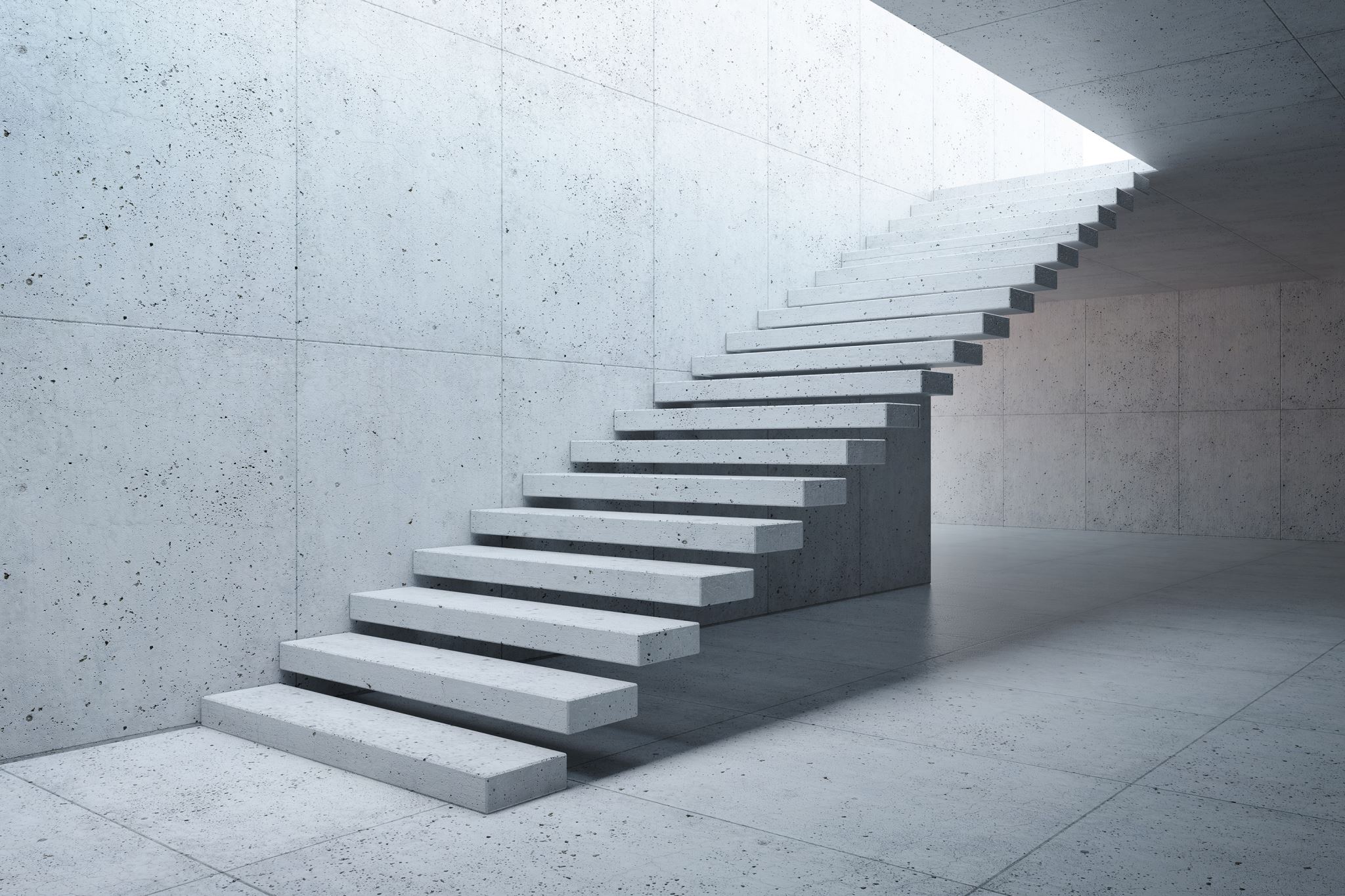 Etapy przesłuchania
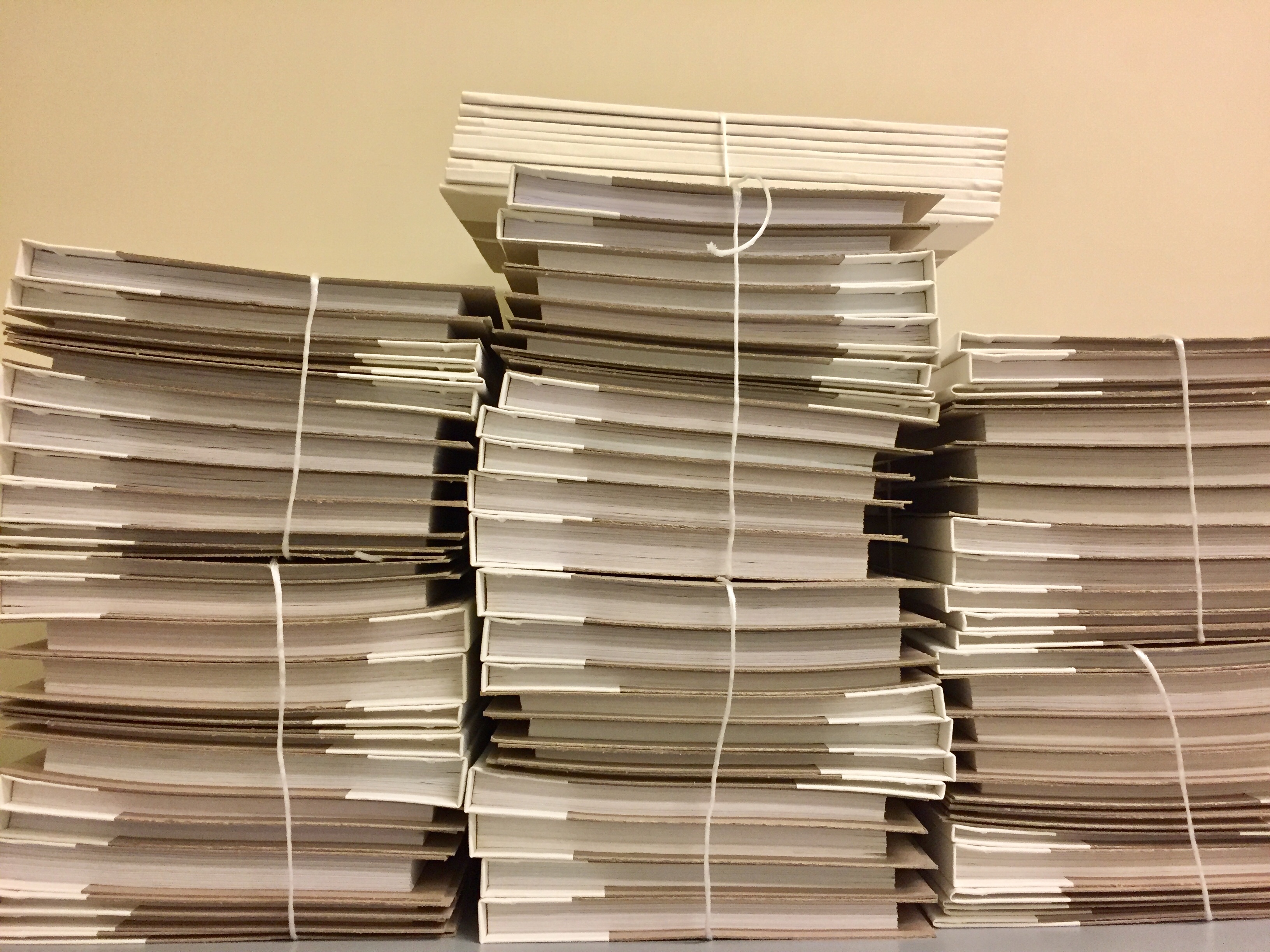 Bibliografia
Marek Mozgawa (pk.gov.pl)
Przygotowanie do przesłuchania | Polski adwokat w Holandii | Pomoc prawna w Holandii | PrawoKarne.nl
Etapy przesłuchania – Serwis o pisaniu prac magisterskich z prawa (pracezprawa.wroclaw.pl)
Akt prawny Kodeks postępowania karnego  (sejm.gov.pl)
Dziennik Ustaw - rok 2020 poz. 1691 - INFOR.PL